Capital Markets | AI-assisted broker portfolio management
Microsoft 365 Copilot and Copilot Studio
Extend
Assets under management
Client retention
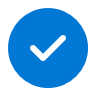 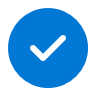 Value benefit
KPIs impacted
Cost savings
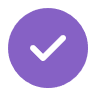 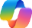 Copilot Chat 1
1. Analyze market overview
2. Analyze VIP client portfolios
3. Check for recent news and info
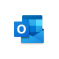 Copilot in Outlook
Day to day management of investment portfolios requires staying current on quickly changing market data and analyzing existing portfolios.
Identify the top client portfolios that require immediate attention due to significant changes in asset value or risk exposure due to market shifts.
Find and analyze news articles affecting specific segments that may impact stock holdings within a specific portfolio.
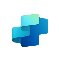 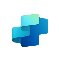 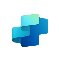 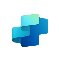 Copilot Agent3
+ Connection to Portfolio management solution
Copilot Agent3
+ Connection to Portfolio management solution
Copilot Agent3
+ Connection to Portfolio management solution
Copilot Agent3
+ Connection to News aggregator
Benefit: Use Copilot to compile the latest figures for identified markets along with a sentiment analysis.
Benefit: Use Copilot to provide summary of portfolios that need attention and click to open specific portfolios in a modal for teams for a detailed view of the portfolio.
Benefit: Copilot integrates with news aggregators and identifies the most impactful recent news articles along with summary of key points impacting portfolio holdings.
6. Assist with compliance
5. Draft customer recommendation
4. Identify investment opportunities
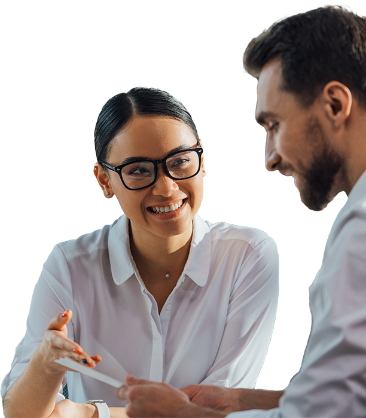 Help propose portfolio adjustments that comply with SEC regulations and company standards and policies.
Draft email to client regarding rebalancing their portfolio due to the market shifts.
Based on current market conditions and news, identify a list of potential investment opportunities from the portfolio optimization system with reasons for recommending.
Benefit: Copilot scans proposed changes and reviews against regulatory and compliance documentation for SEC and the company. Copilot highlights any compliance concerns it recognizes to give the broker a head start on their review.
Benefit: Use Copilot to draft a personalized email to client outlining the need for a portfolio review and suggesting a meeting.
Benefit: Ask Copilot to assemble top 5 investment opportunities based on the information gathered from the portfolio management agent.